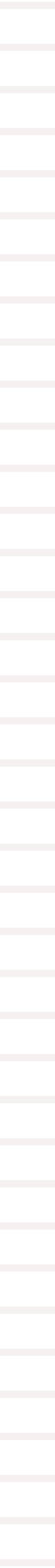 Hjertemotion
I (lokalforeningen)
Vil du deltage i Hjertemotion i [indsæt lokalforeningens navn]? 
Lever du med hjerte-kar-sygdom og har du lyst til at dyrke motion i trygge rammer? 
Du kan få flere oplysninger om dit lokale Hjertemotionshold på [indsæt lokalforenings hjemmeside]  
Kontaktperson  [indsæt kontaktoplysninger]
Tilmeld dig direkte her: [Indsæt QR kode]
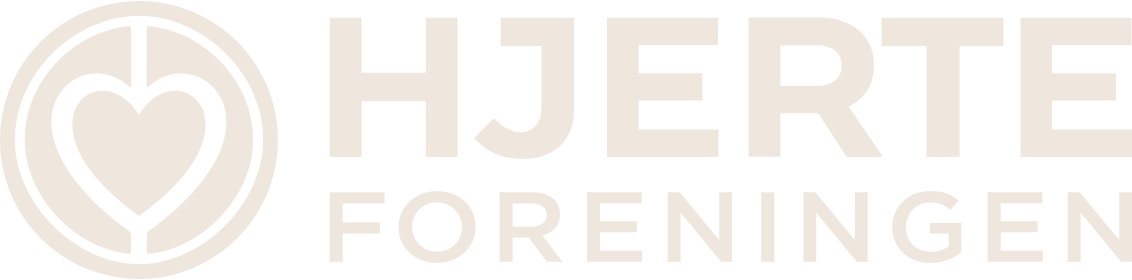 I denne guide, finder du tips til hvordan du bruger elementerne i vores nye visuelle identitet, når du selv laver en præsentation i PowerPoint. 

Hvis du vil læse mere om formålet og retningslinjerne med det nye design, så kan du finde designguiden her
Hjerteforeningen
2
Hjerteforeningen
3
Farver og skrifttype
Poppins er vores primære skrifttype
Poppins er vores primære brandfont.


I PowerPoint bruger vi Poppins Semibold til overskrifter og Poppins Regular til brødtekst. Vi bruger ikke en sekundær font. 

Husk at ændre skrifttypen til Poppins, hvis du har kopieret tekst fra et andet dokument. Du finder temaskrifttyperne øverst på listen. 

Send altid din præsentation som en pdf, så sikrer du at skrifttype og layout ikke er anderledes hos modtageren. 


Overskrifterne er en del af vores design
Det er en del af vores design, at skrive overskriften over flere linjer.

Vi bruger store overskrifter, som overlapper billeder for at skabe dynamik og bevægelse. 

Dette er fx integreret i forside og breakers med billeder – vær obs på max. antal linjer på disse.

Kan du ikke få plads til din overskrift, så tilpas evt. fontstørrelsen eller overvej, om du kan forkorte overskriften og tage underrubrikken i brug. 

Vi vil gerne undgå at skrive overskrifter med versaler.
Primære farver

Red er vores brand-herofarve og er derfor fremtrædende i vores materialer. 

De andre primære farver: Brown Sugar, Desert Rose og White Rabbit. Disse er også integreret i skabelonen og du finder dem alle under brugerdefinerede farver.

I PowerPoint bruger vi vores brandfarver i den viste rækkefølge, når du fx laver en tabel eller en smart art eller en anden grafik. 

Hvis du har brug for mere end disse fire farver, vælger skabelonen først de sekundære farver og derefter nogle, som ikke er brandfarver. Prøv at undgå disse, og undgå også at tone farverne.
Sekundære farver

True Blue, Yellow og Purple Rain bruges for at tilføje variation og visuel interesse for enkelte elementer. De sekundære farver bør ikke overskygge de primære farver.
31.01.2025
Hjerteforeningen
4
Billeder tættere på …
1. Start altid din søgning i mappen "brandbilleder". Her ligger alle nøje udvalgte brandbilleder. 
2. Kan du ikke finde et billede, der matcher dit behov i brandbilleder-mappen, kan du benytte arkivet 
med stockbilleder i PowerPoint.
Billedstil: 
Vi arbejder kun med farvebilleder og beskærer dem tæt. Vi går tæt på: 

… relationer

… mennesket

… fællesskabet

… hjertesygdomme
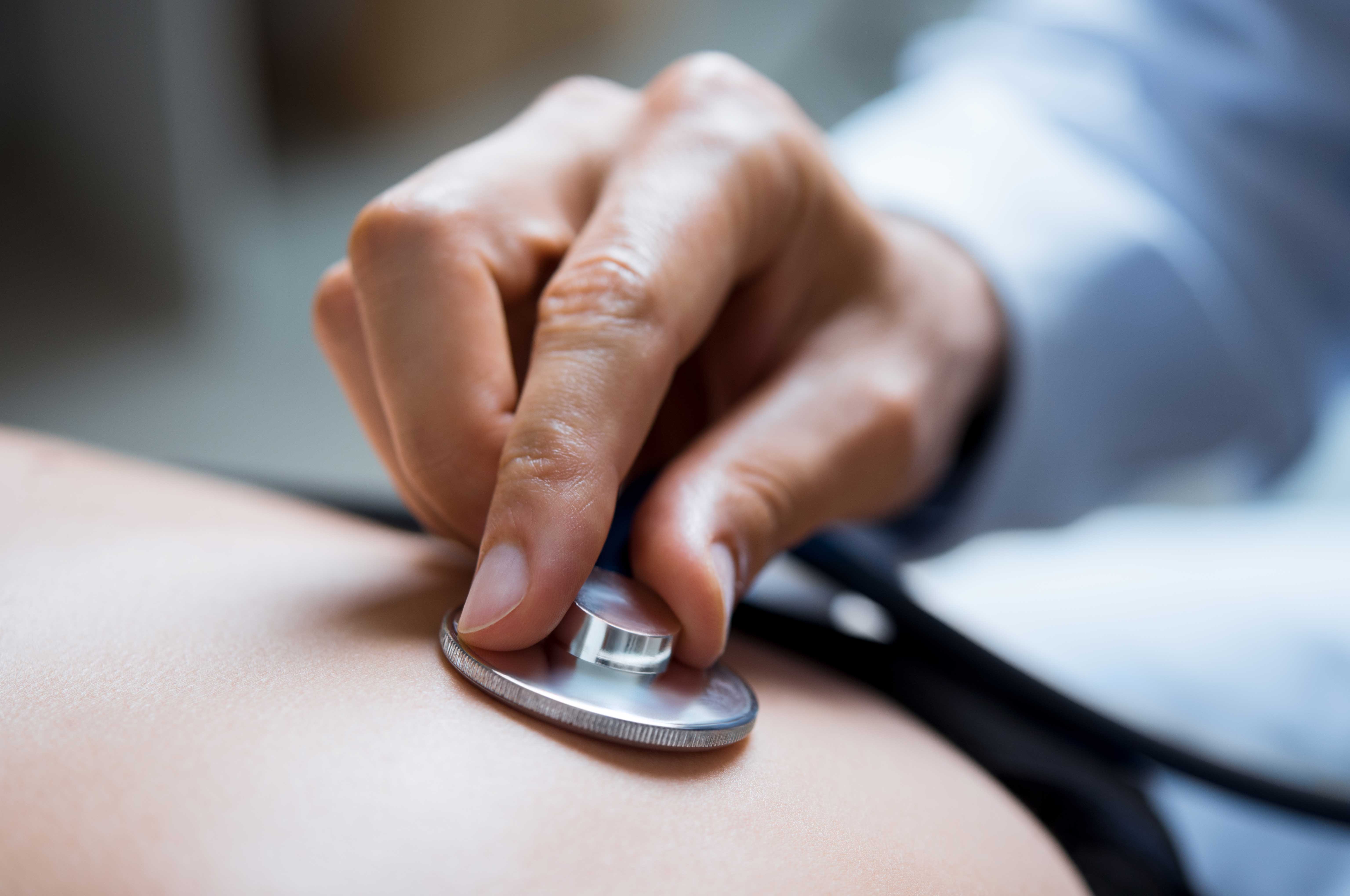 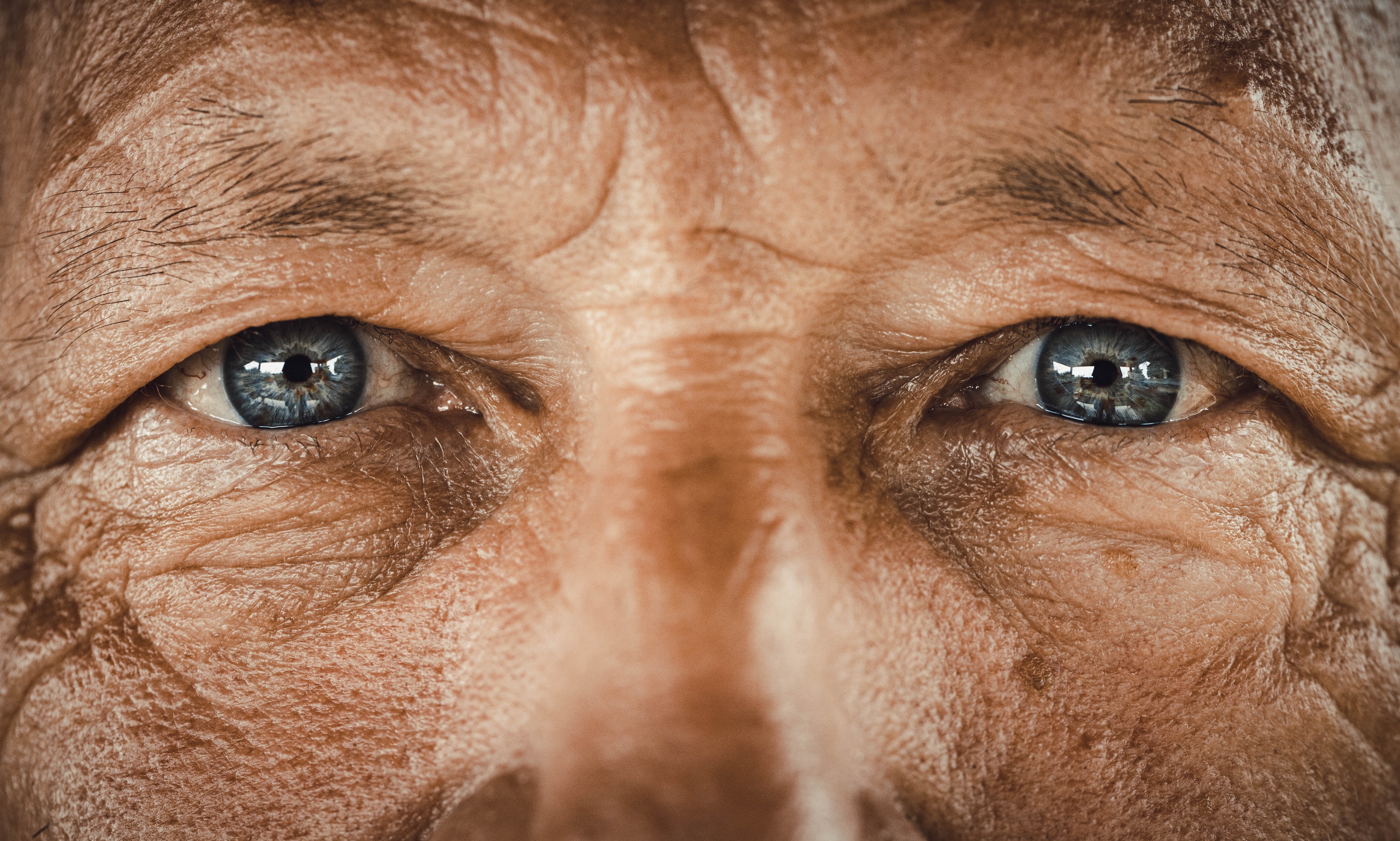 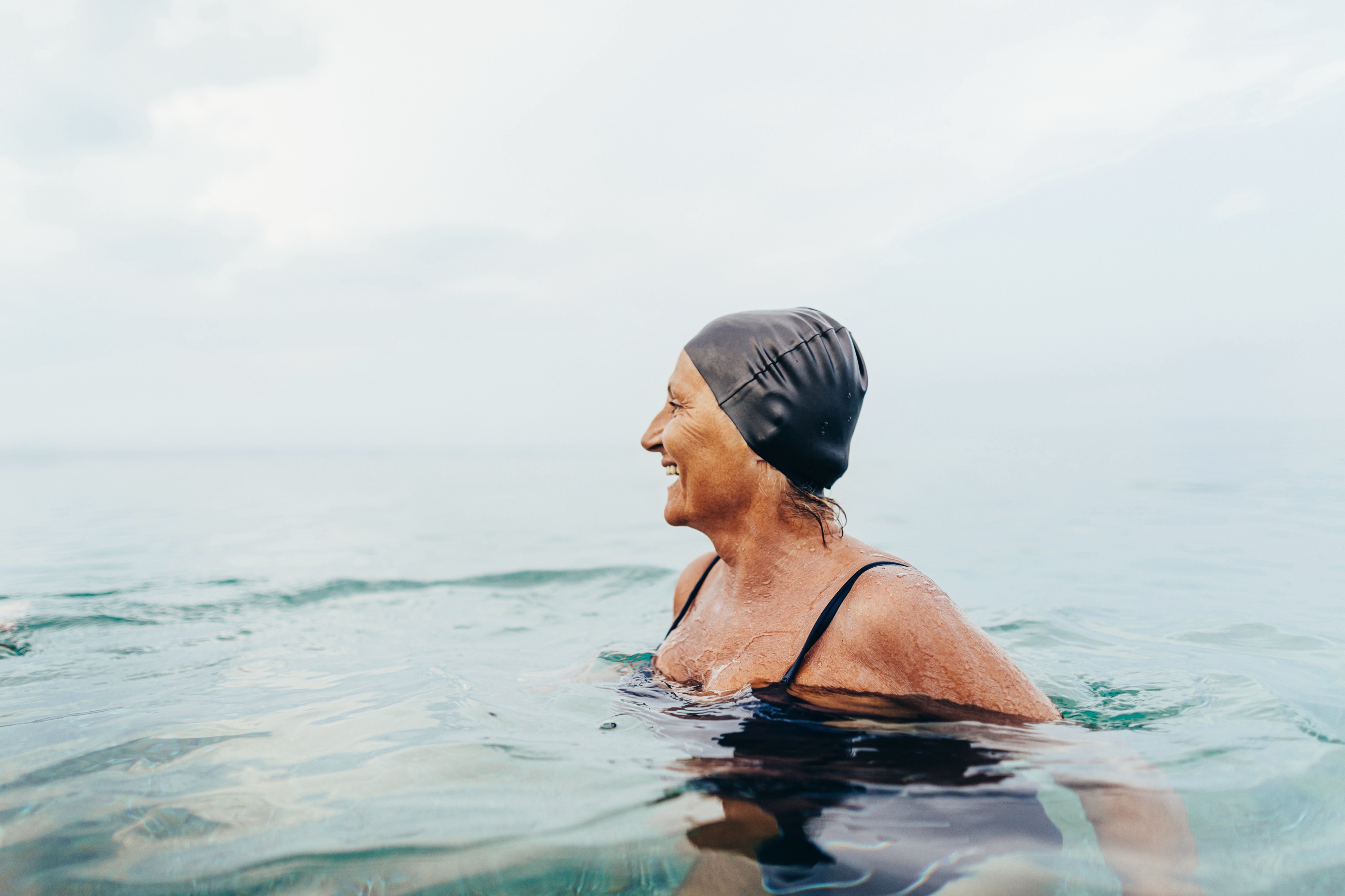 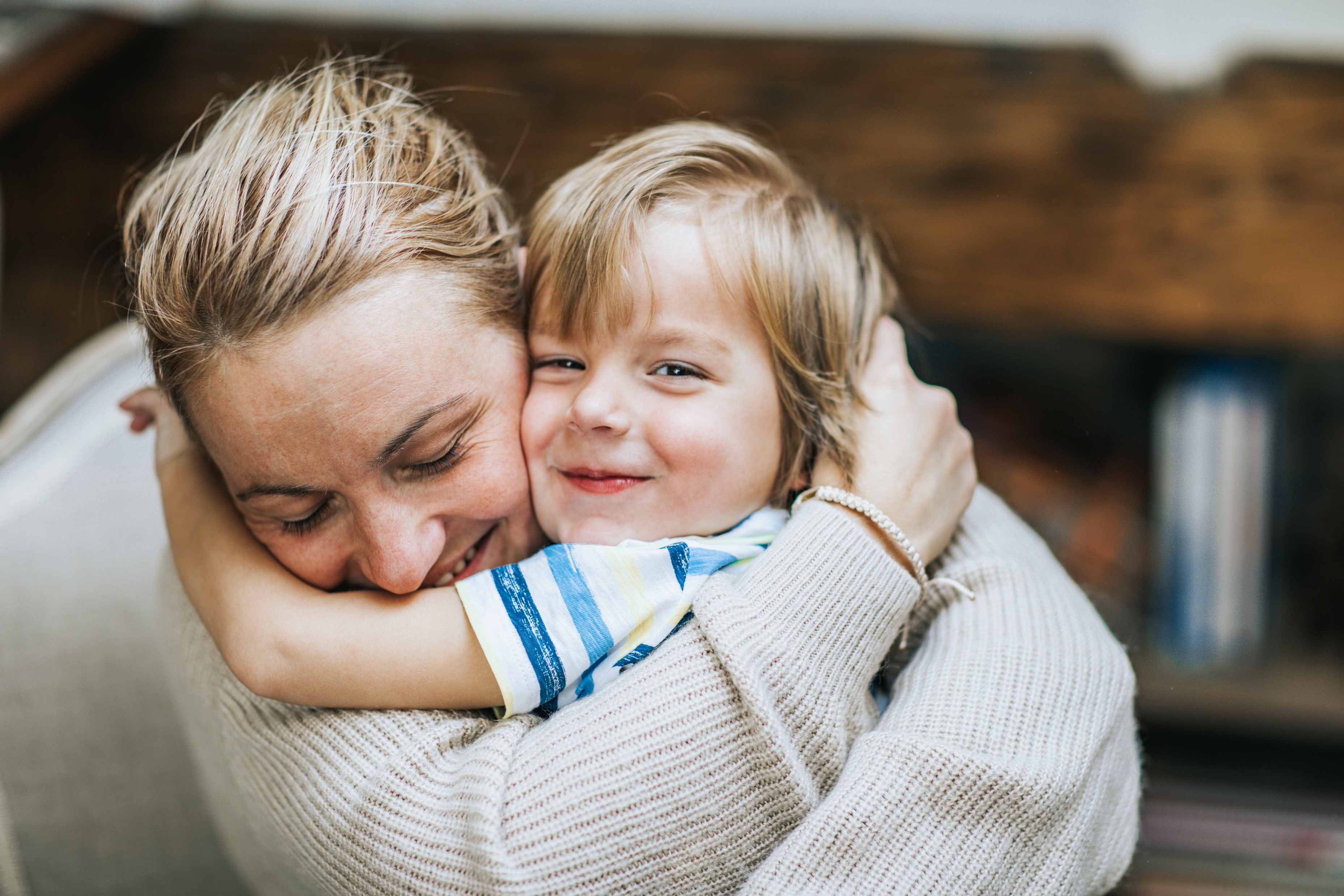 Du kan downloade vores brand-billeder fra SharePoint her hjerteforeningen.sharepoint.com
31.01.2025
Hjerteforeningen
5
Ikoner
Udvalg fra vores ikongalleri. Alle ikonerne findes med og uden baggrund. Find flere på her
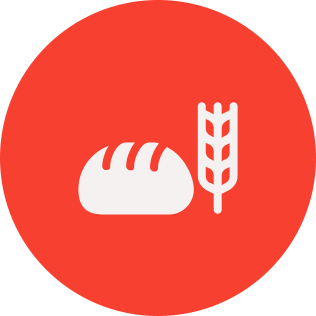 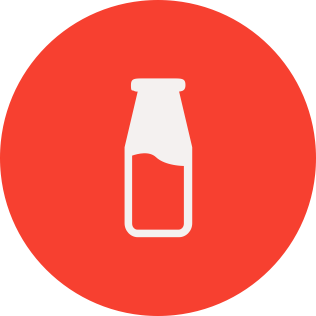 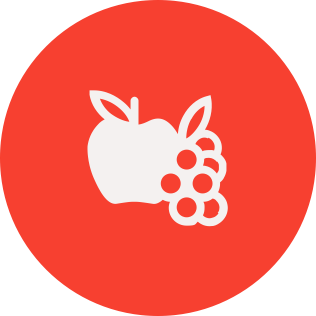 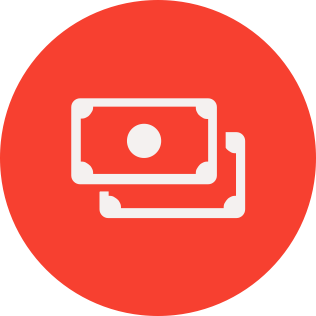 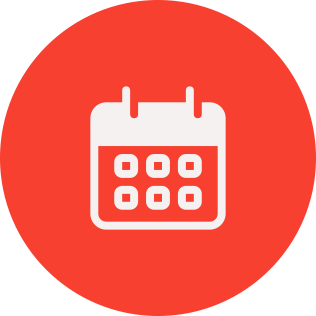 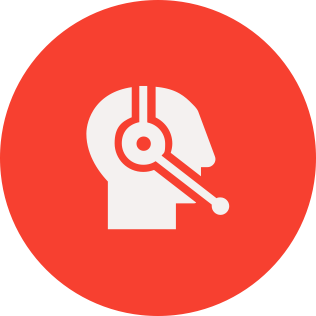 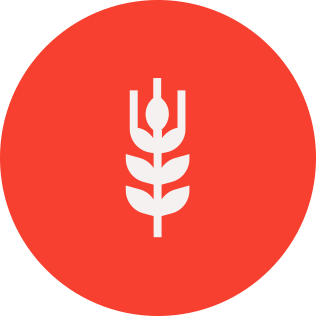 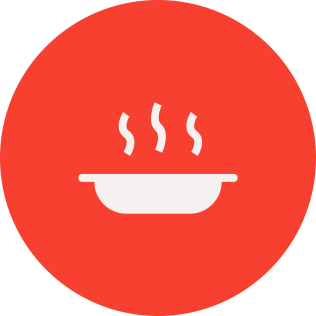 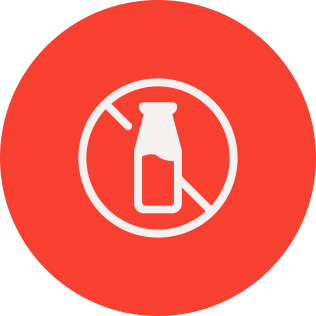 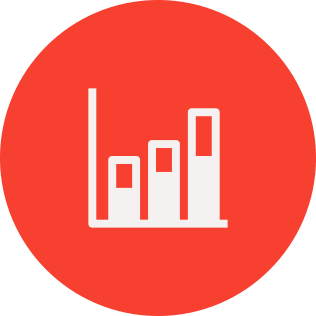 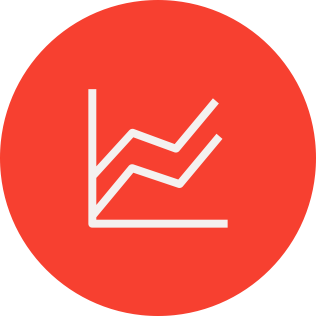 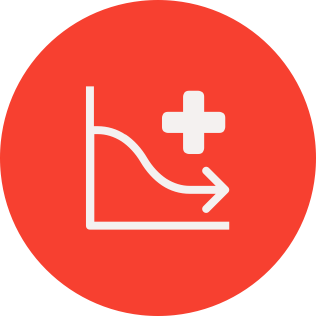 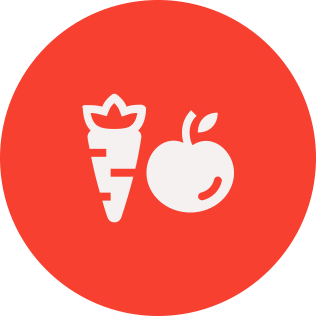 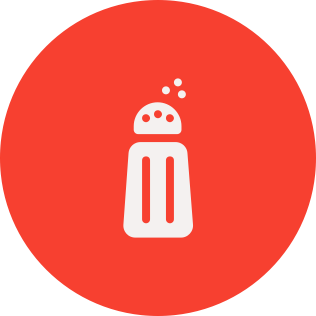 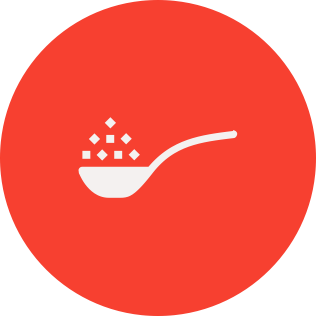 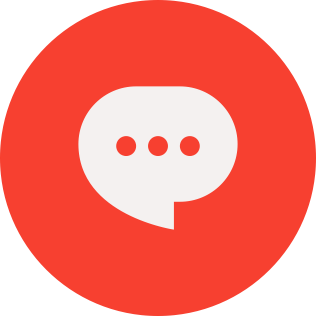 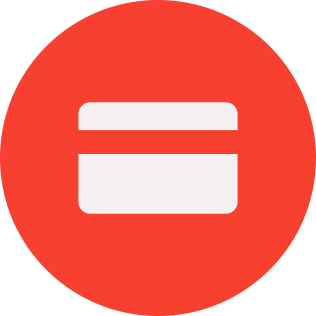 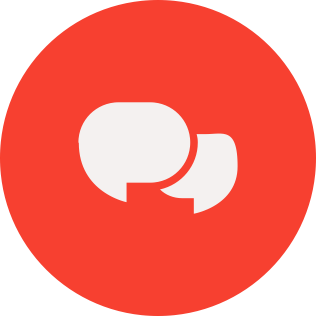 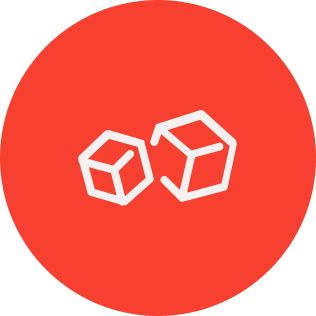 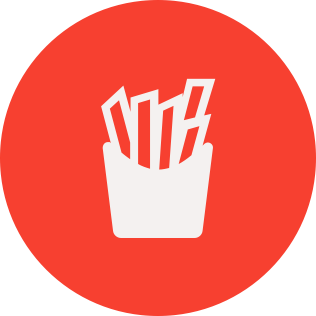 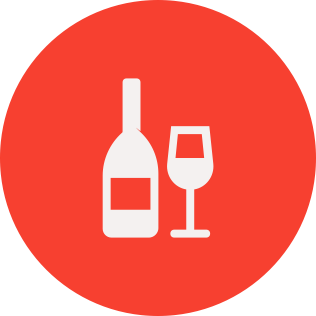 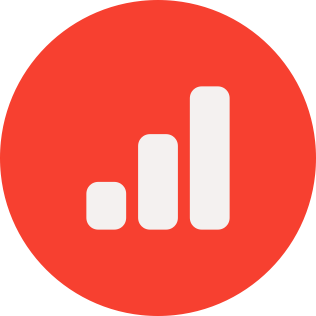 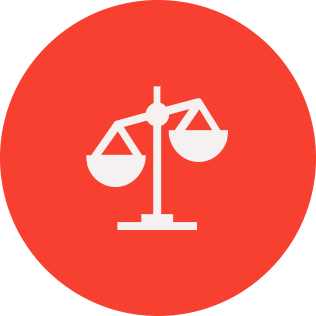 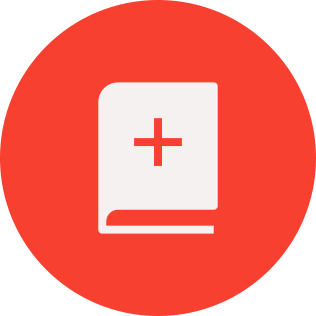 Hjerteforeningen
6
Citationstegn
Disse citationstegn kan bruges som et visuelt element ved fx citater.
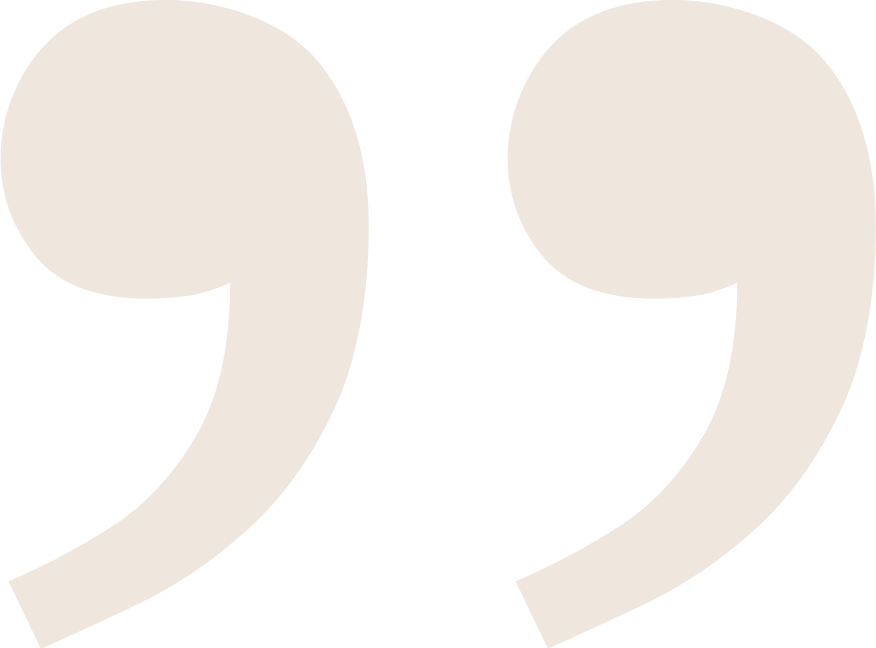 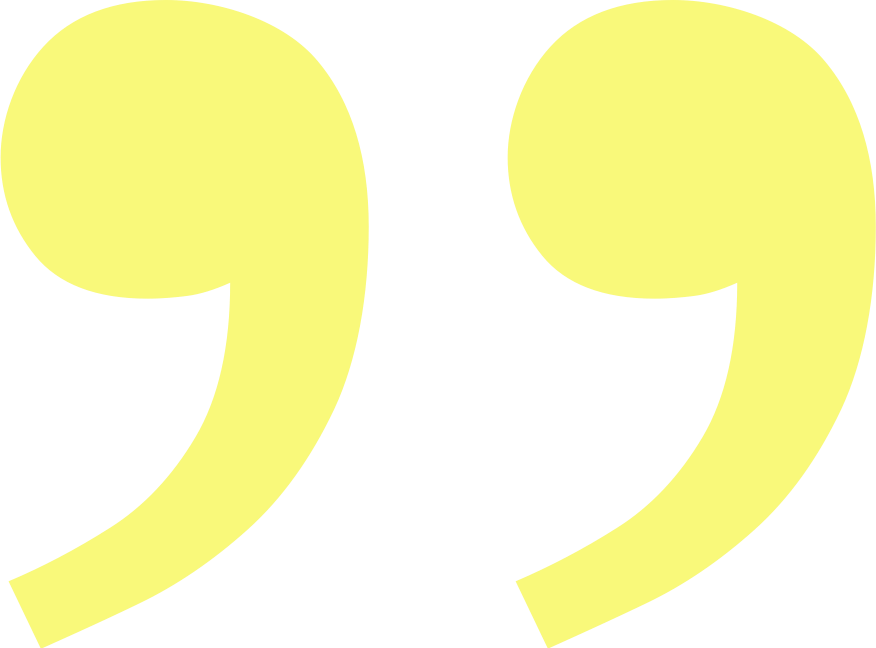 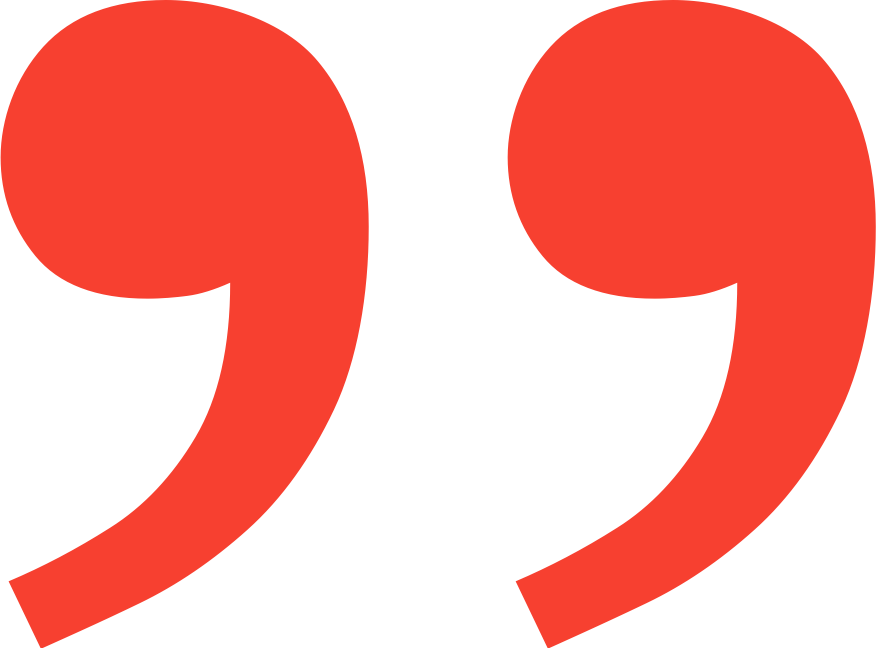 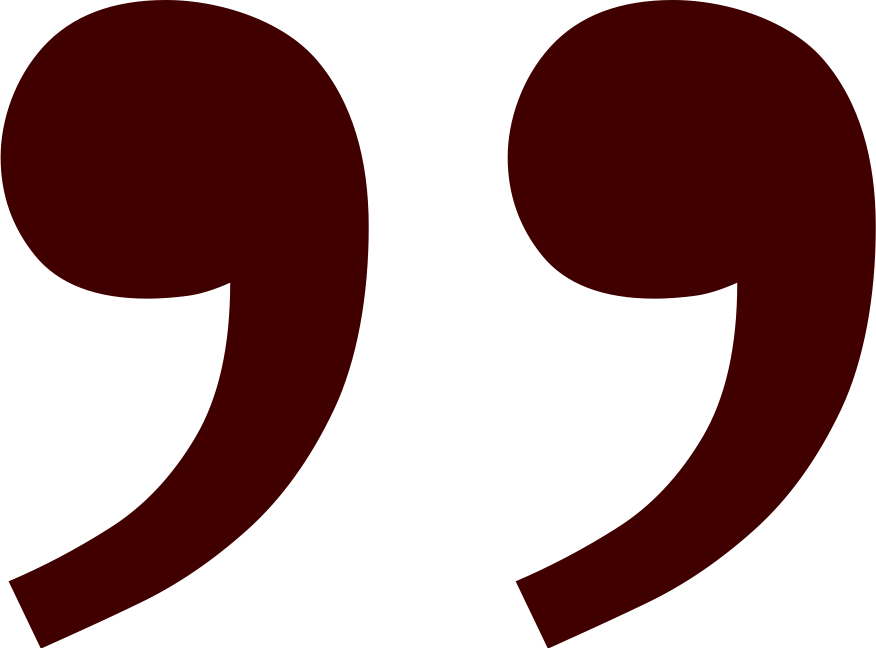 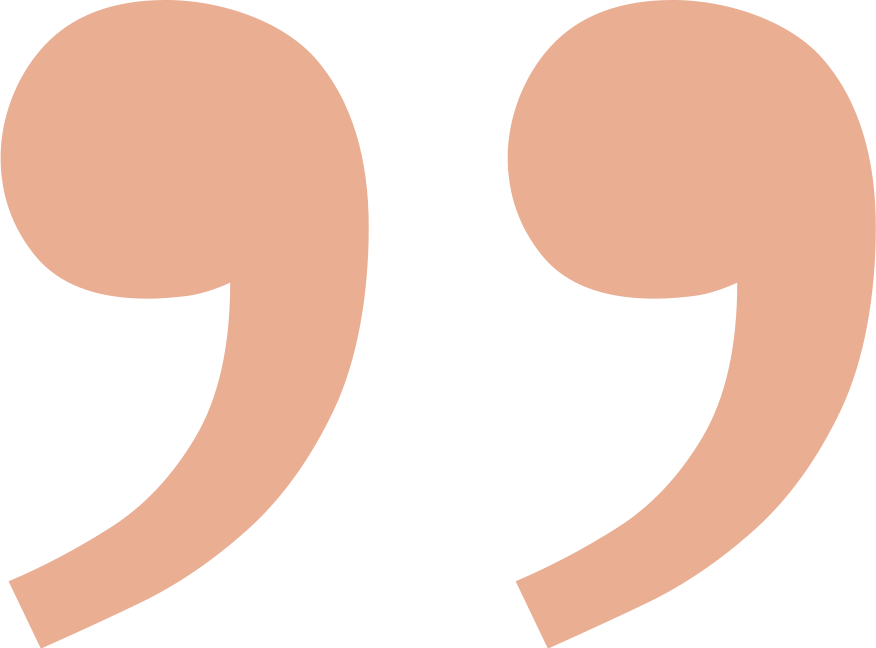 Her ser du et eksempel på, hvordan du kan bruge et citationstegn på dine slides
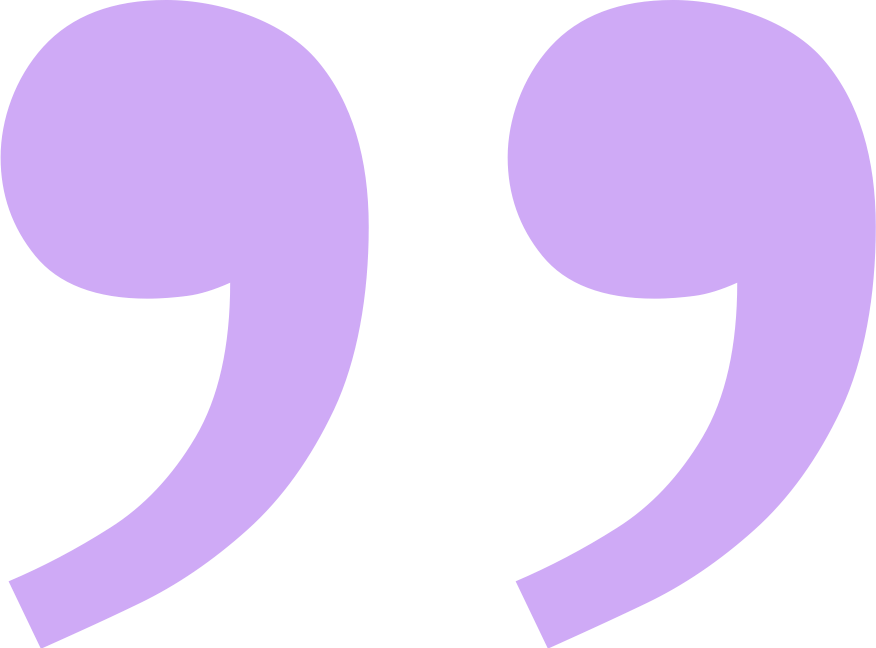 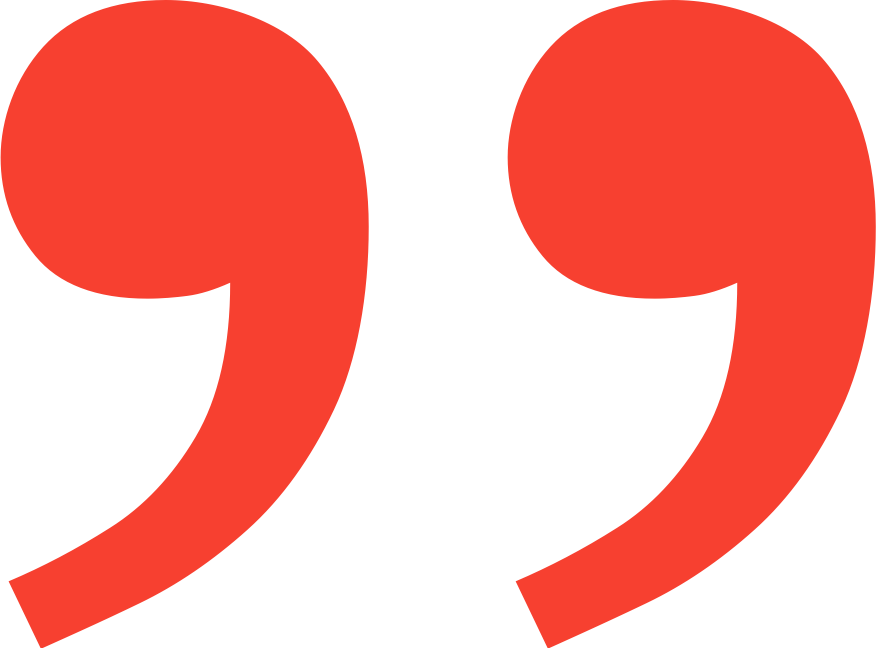 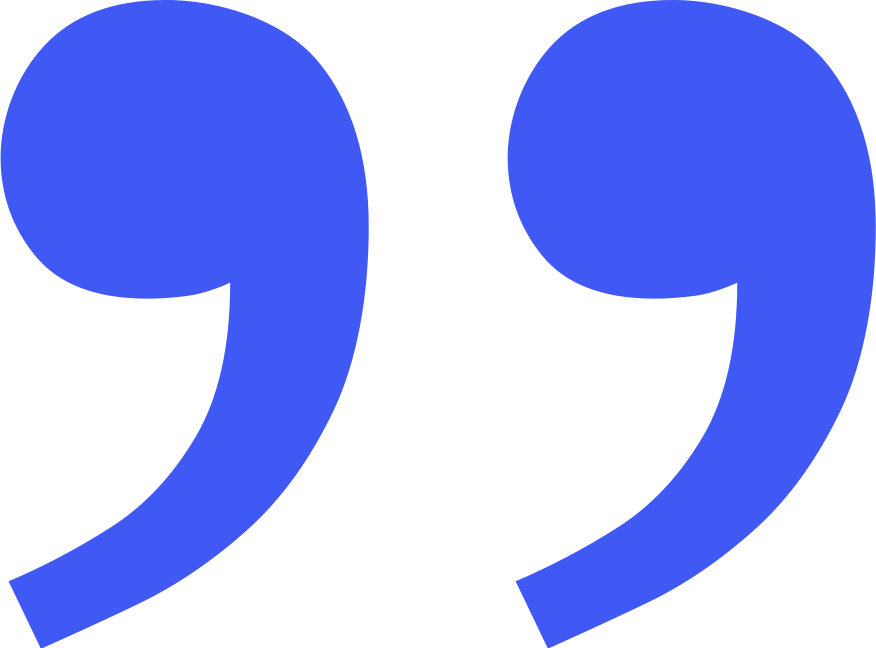 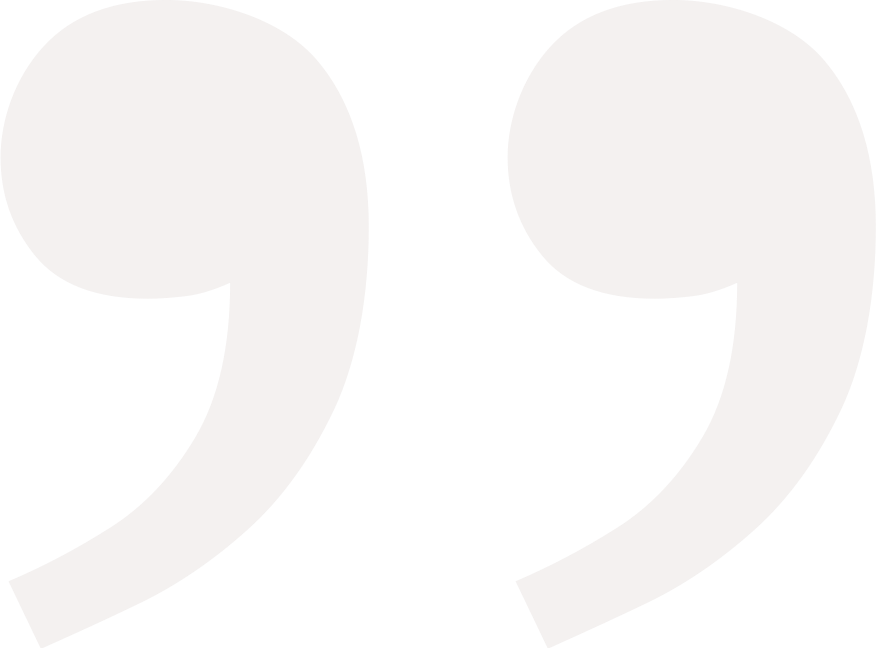 Hjerteforeningen
7
SmartArt
Udvalgte SmartArts inden for hver kategori.
Liste
Proces
Cyklus
Hierarki
Relation
Hjerteforeningen
8
SmartArt
Udvalgte SmartArts inden for hver kategori.
Matrix
Pyramide
Billede
Hjerteforeningen
9
Årshjul
Hjerteforeningen
10
Tabel
Hjerteforeningen
11
Tidslinje start
1962
Jflfflfl
m id sem ultrices, in posuere elit sodales. Proin auctor finibus leo, vitae convallis felis malesuada non. Quisque nec massa vitae mi maximus finibu
Her kan man skrive lidt overordnet om tidslinjen
1985
Jflfflfl
m id sem ultrices, in posuere elit sodales. Proin auctor finibus leo, vitae convallis felis malesuada non. Quisque nec massa vitae mi maximus finibu
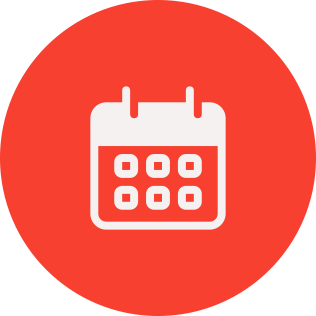 1990
Jflfflfl
m id sem ultrices, in posuere elit sodales. Proin auctor finibus leo, vitae convallis felis malesuada non. Quisque nec massa vitae mi maximus finibu
Hjerteforeningen
12
Tidslinje midt
2000
Jflfflfl
m id sem ultrices, in posuere elit sodales. Proin auctor finibus leo, vitae convallis felis malesuada non. Quisque nec massa vitae mi maximus finibu
Her kan man skrive lidt overordnet om tidslinjen
2007
Jflfflfl
m id sem ultrices, in posuere elit sodales. Proin auctor finibus leo, vitae convallis felis malesuada non. Quisque nec massa vitae mi maximus finibu
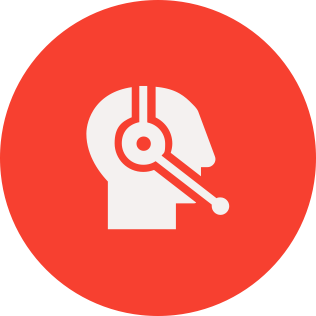 2011
Jflfflfl
m id sem ultrices, in posuere elit sodales. Proin auctor finibus leo, vitae convallis felis malesuada non. Quisque nec massa vitae mi maximus finibu
Hjerteforeningen
13
Tidslinje slut
2017
Jflfflfl
m id sem ultrices, in posuere elit sodales. Proin auctor finibus leo, vitae convallis felis malesuada non. Quisque nec massa vitae mi maximus finibu
Her kan man skrive lidt overordnet om tidslinjen
2020
Jflfflfl
m id sem ultrices, in posuere elit sodales. Proin auctor finibus leo, vitae convallis felis malesuada non. Quisque nec massa vitae mi maximus finibu
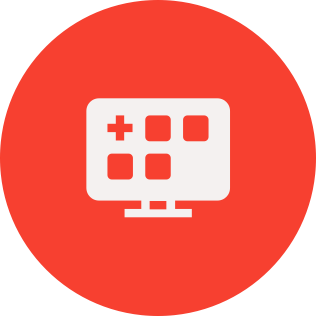 2024
Jflfflfl
m id sem ultrices, in posuere elit sodales. Proin auctor finibus leo, vitae convallis felis malesuada non. Quisque nec massa vitae mi maximus finibu
Hjerteforeningen
14
Tidslinje vandret
Jflfflfl
m id sem ultrices, in posuere elit sodales. Proin auctor finibus leo, vitae convallis felis malesuada non. Quisque nec massa vitae mi maximus finibu
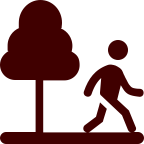 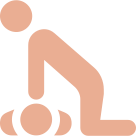 Her kan man skrive lidt overordnet om tidslinjen
Jflfflfl
m id sem ultrices, in posuere elit sodales. Proin auctor finibus
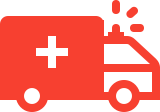 1962
1985
1990
2010
2024
Jflfflfl
m id sem ultrices, in posuere elit sodales. Proin auctor finibus leo, vitae convallis felis malesuada non.
Jflfflfl
m id sem ultrices, in posuere elit sodales. Proin auctor finibus leo, vitae convallis felis malesuada non. Quisque nec massa vitae mi maximus finibu
Jflfflfl
m id sem ultrices, in posuere elit sodales. Proin auctor finibus leo, vitae convallis felis malesuada non. Quisque nec massa vitae mi maximus finibu
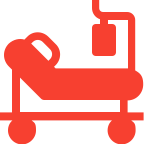 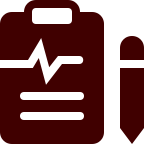 Hjerteforeningen
15
Eksempel på brug af layout med ikoner
m id sem ultrices, in posuere elit sodales. Proin auctor finibus leo, vitae convallis felis malesuada non. Quisque nec
 massa vitae mi maximus finibu m id sem ultrices, in posuere elit sodales. Proin auctor finibus 
leo, vitae convallis felis malesuada non. Quisque nec massa vitae mi maximus finibu
95%
vitae convallis
m id sem ultrices, in posuere elit sodales. Proin auctor finibus leo, vitae convallis felis malesuada non. Quisque nec 
massa vitae mi maximus finibu m id sem ultrices, in posuere elit sodales. Proin auctor finibus leo, vitae convallis felis malesuada non. Quisque nec massa vitae mi maximus
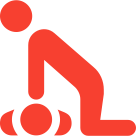 Hjerteforeningen
16
TidsplanTitel
Q2 2024
Q3 2024
Q4 2024
April
Juli
Oktober
Juni
September
Maj
August
December
November
Titel
Titel
Titel
Tekst
Tekst
Tekst
Tekst
Tekst
Hjerteforeningen
17
HandleplanTitel
Fase 1: Titel
Fase 2a: Titel
Fase 3: Titel
Titel
Tekst
Titel
Tekst
Titel
Tekst
Titel
Tekst
Titel
Tekst
Titel
Tekst
Titel
Tekst
Titel
Tekst
Titel
Tekst
Hjerteforeningen
18